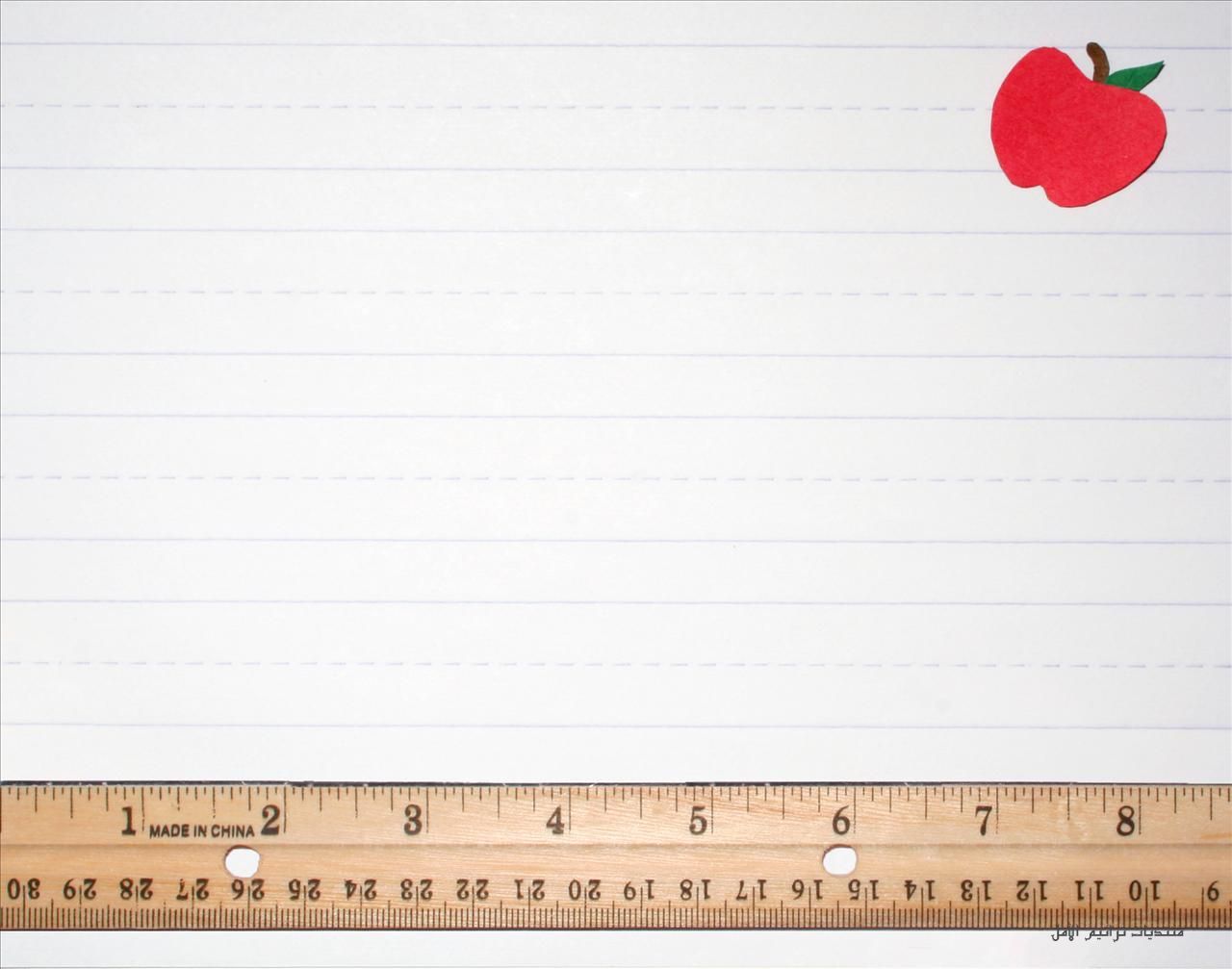 معايير التربية الفنية وعلاقتها بتخطيط وتطبيق المنهج
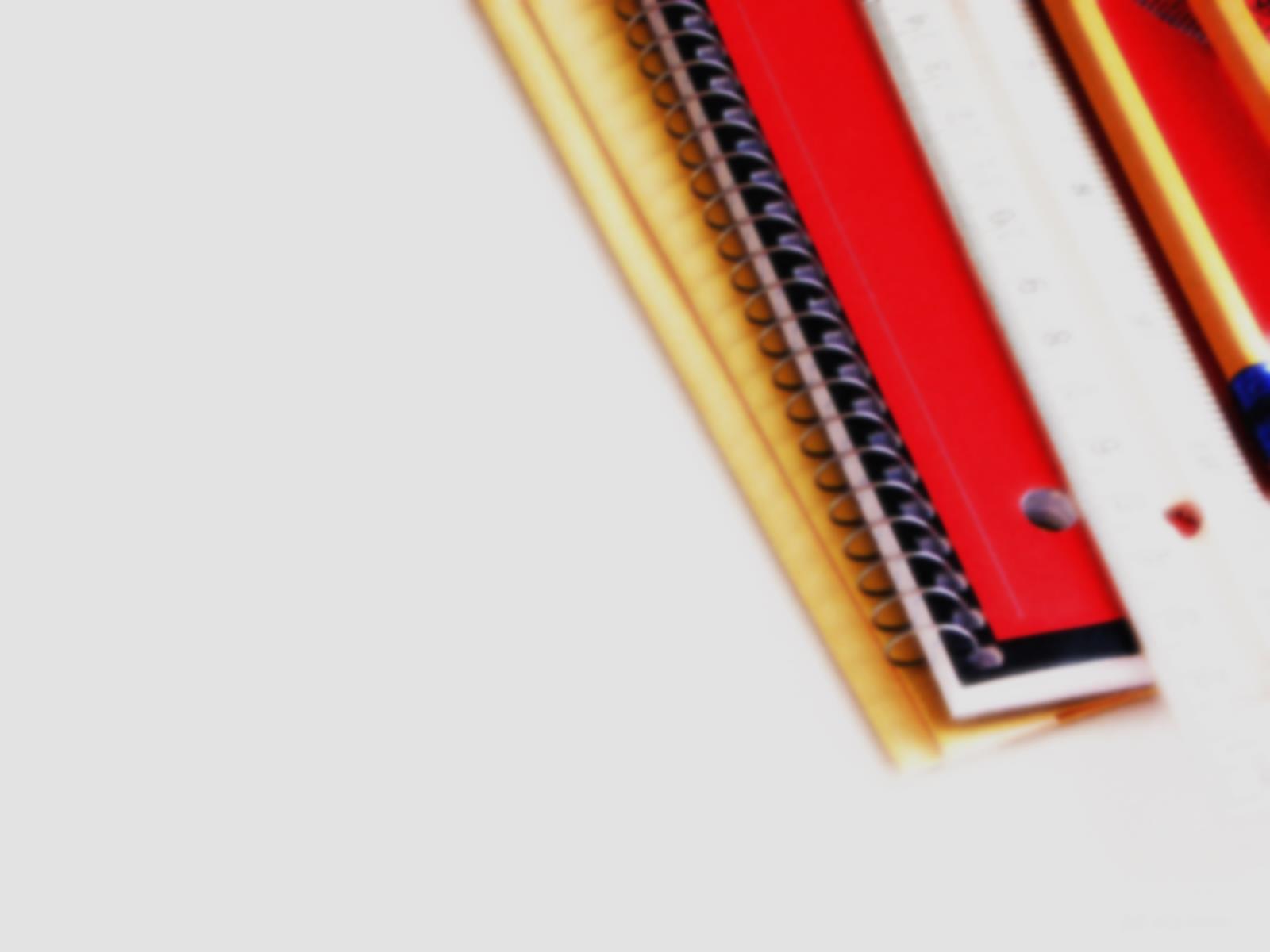 متى بدأت حركة المعايير
لقد قادت الولايات المتحدة الأمريكية عملية إصلاح التعليم منذ الثمانينيات من القرن العشرين عن طريق إعداد معايير أكاديمية عما ينبغي على الطلاب معرفته وما يجب أن يكونوا قادرين على أدائه. ويمكن استخدام هذه المعايير لتوجيه كل مكونات النظام الأخرى. تنادي حركة إصلاح التعليم القائم على المعايير (SBE) بمعايير واضحة وقابلة للقياس لجميع طلاب المدارس. وبخلاف التصنيفات معيارية المرجع يقيس النظام القائم على المعايير كل طالب مقابل مقياس ثابت. ويجب أن يتماشى المنهج الدراسي والتقييمات والتطور المهني مع هذه المعايير.
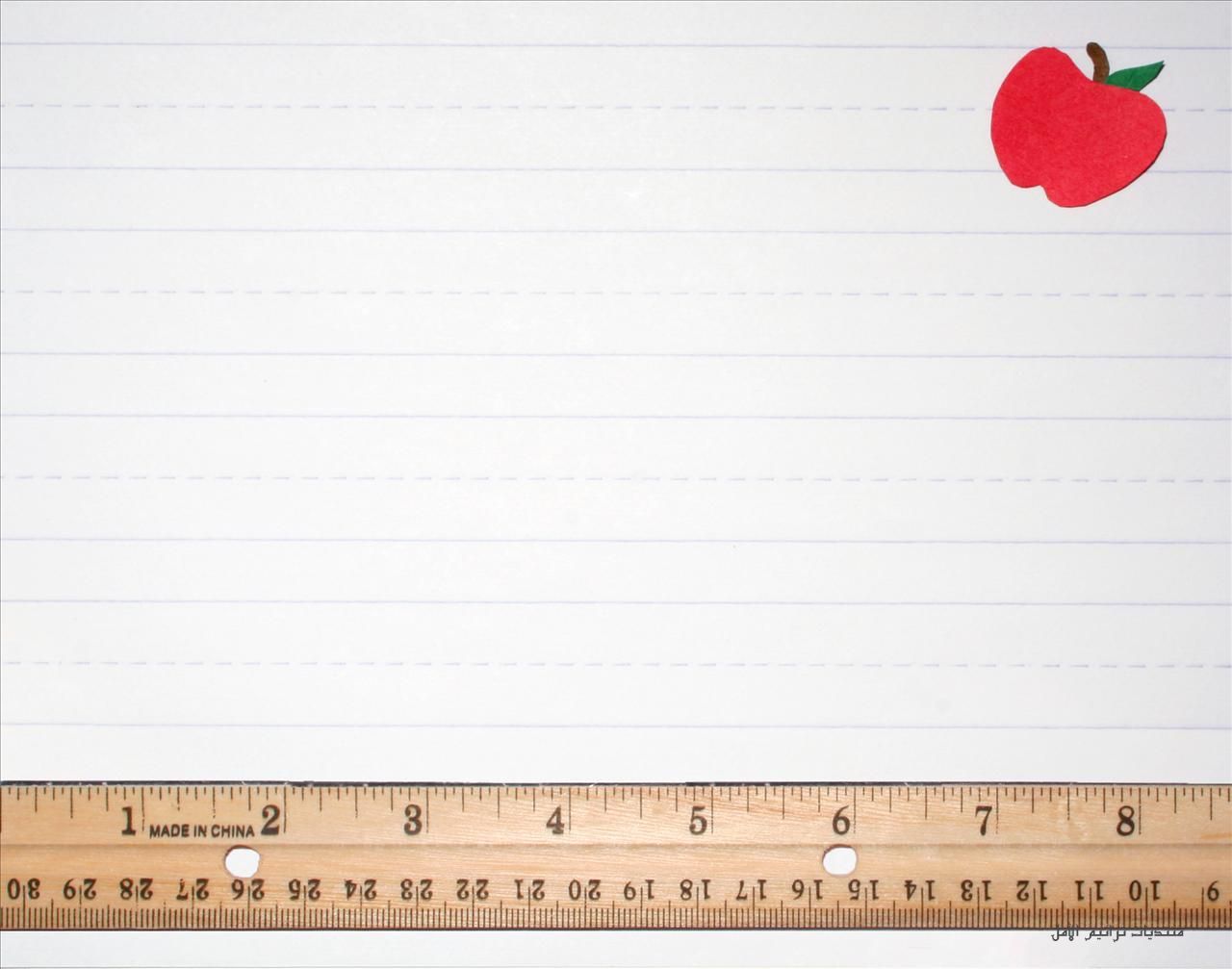 تعريف المعايير
المعايير StandardsNormes عرفت المعايير بكونها "النماذج التي يتم الاتفاق عليها و يحتذى بها لقياس درجة اكتمال أو كفاءة شيء ما.إن المعايير ، حسب محمود الضبع ، عبارات وصفية تحدد الصورة المثلى التي نبغي أن تتوفر في الشيء الذي توضع له المعايير ، أو التي نسعى إلى تحقيقها ". محمود الضبع ( 2006)
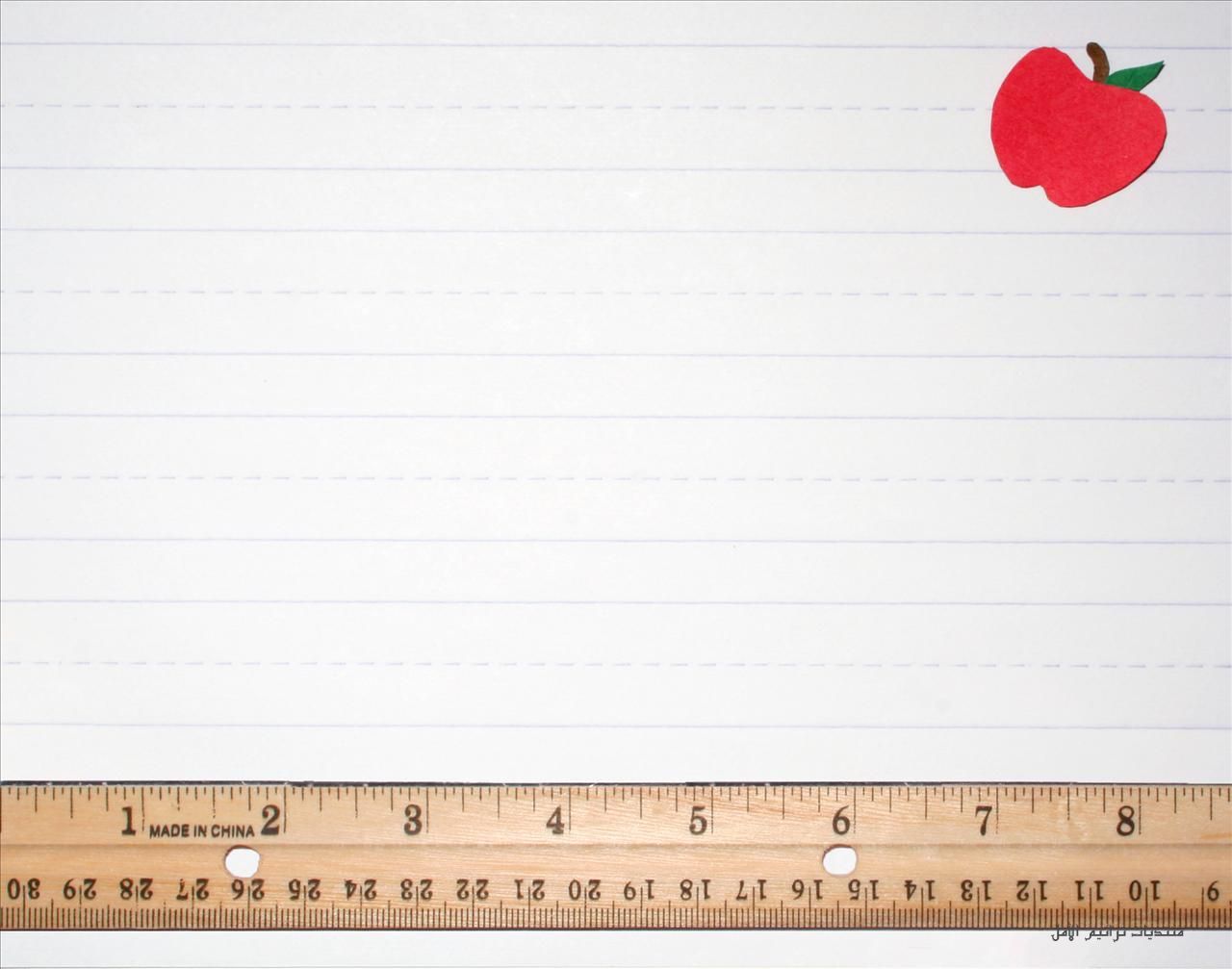 وتعرّف أيضَا بأنها : مؤشرات رمزية تصاغ في مواصفات / شروط ، تحدد الصورة المثلى التي نبغي أن تتوفر لدى التلميذ (أو المدرسة) الذي توضع له المعايير ، أو التي نسعى إلى تحقيقها، وهي نماذج و أدوات للقياس ، يتم الاتفاق عليها (محليا وعالميا) وضبطها و تحديدها للوصول إلى رؤية واضحة لمدخلات النظام التعليمي ومخرجاته، لغاية تحقيق أهدافه المنشودة والوصولبه للجودة الشاملة
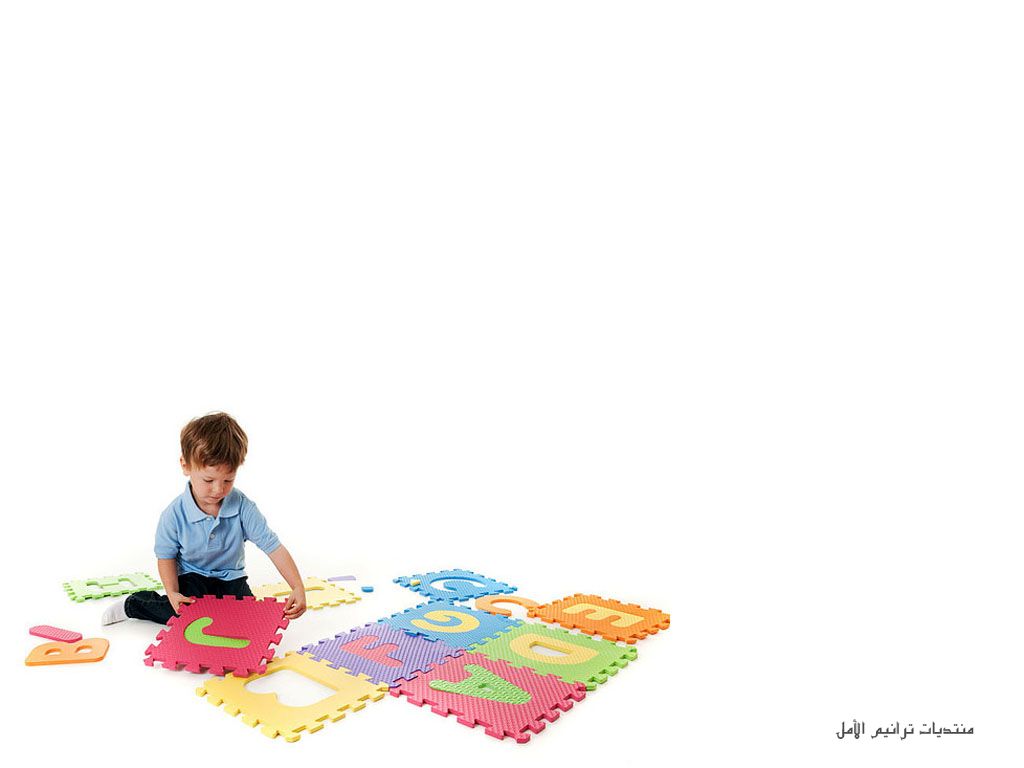 National Standards for Visual ArtThe National Standards for Arts Educationالمعايير الوطنية للتربية الفنية في الولايات المتحدة الأمريكية
طورت هذه المعايير من قبل اتحاد الجمعيات الوطني لتعليم الفنون ( تحت إشراف لجنة المعايير الوطنية للتربية الفنية )، و المعايير الوطنية هي وثيقة لمخططات الفنون الأساسية وجزء لا يتجزأ من النتاجات الشاملة للتعليم الابتدائي K – 12 لكل طالب امريكي.
اhttp://www.ed.gov/about/contacts/state/index.html
VISUAL ARTS (K-4)
Source: http://artsedge.kennedy-center.org/teach/standards/standards_k4.cfm
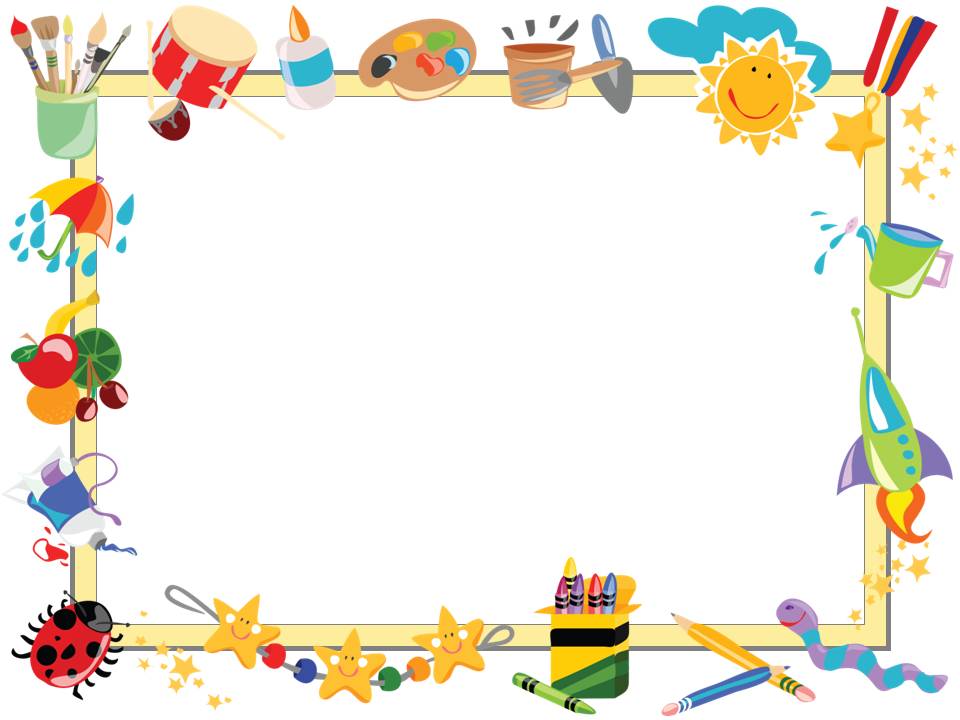 المعيار الأول : فهم وتطبيق الوسائط والتقنيات والعمليات.
معرفة الطلاب للفرق بين الخامات والتقنيات والعمليات .
وصف الطلاب لكيفية تأثير استخدام خامات وتقنيات وعمليات متنوعة على إظهار نتائج مختلفة.
استخدام الطلاب الوسائط المتنوعة والتقنيات والعمليات لتجسيد أفكارهم وخبراتهم.
استخدام الطلاب المواد الفنية والأدوات بطريقة آمنة ومسؤولة.
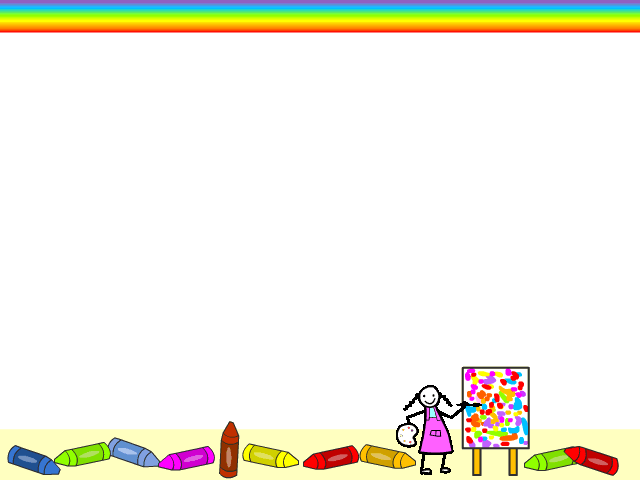 المعيار الثاني : استخدام المعرفة التخصصية في التربية الفنية
معرفة الطلاب للاختلافات بين خصائص وأغراض الفنون البصرية من أجل نقل الأفكار .
وصف الطلاب لكيفية تأثير استخدام تعابير ومبادئ مختلفة في ظهور استجابات مختلفة .
استخدام الطلاب للبنى البصرية ووظائف الفن لتوصيل الأفكار.
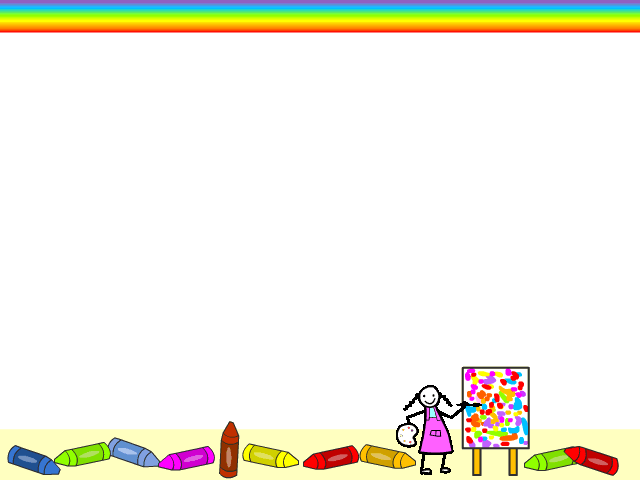 معيار المحتوى # 3 : اختيار وتقييم مجموعة من الموضوعات والرموز و الأفكار
استكشاف وفهم الطلاب لمحتوى الأعمال الفنية.
اختيار واستخدام الطلاب للمواضيع والرموز و الأفكار لتوصيل المعنى.
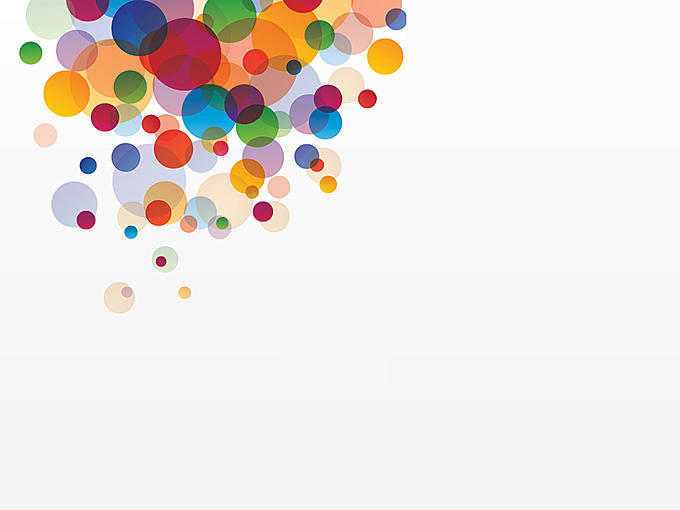 المعيار الرابع : فهم علاقة الفنون البصرية بالتاريخ والثقافة.
معرفة ومقارنة الطلاب لخصائص الأعمال الفنية في مناطق مختلفة وثقافات متنوعة.
قدرة الطلاب على وصف و تحديد الأعمال الفنية في سياقاتها التاريخية والثقافية.
تحليل ووصف الطلاب للكيفية التي تؤثر فيها عوامل الزمان والمكــــــــــــــــــــــــــان ( كالطقس، والمصادر، والأفكار، والتكنولوجيا) على الخصائص الفنية التي تعطي معنى وقيمة للعمل الفني .
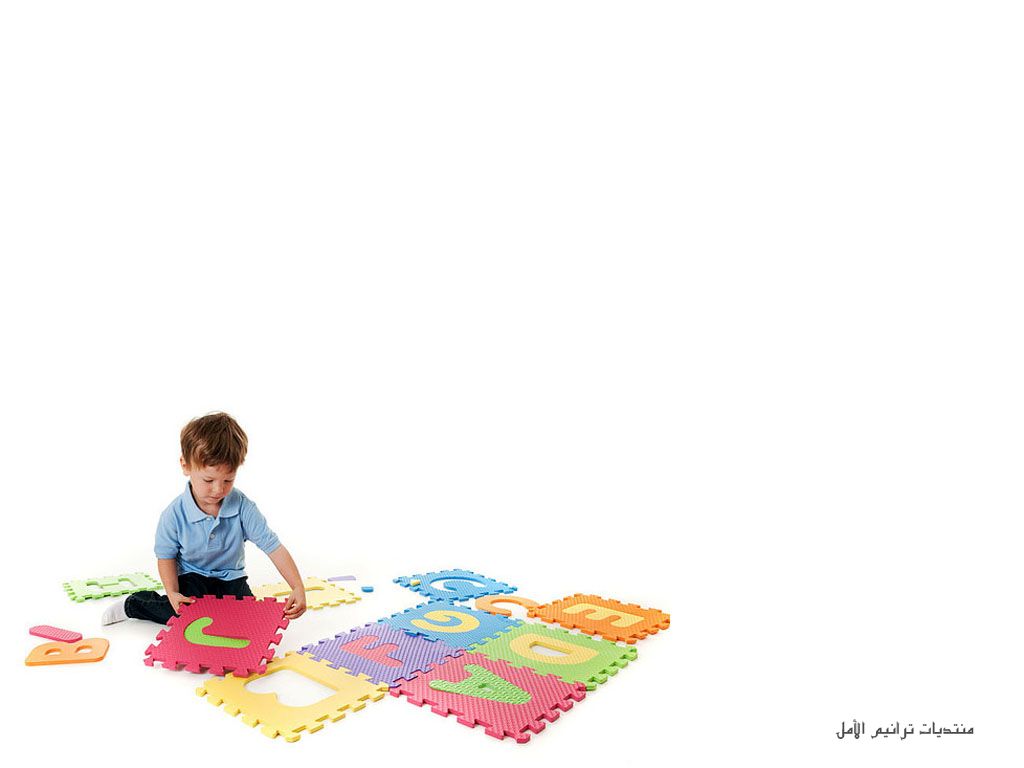 المعيار الخامس : تقييم خصائص ومزايا أعمالهم الفنية وأعمال الآخرين.
يقارن الطلاب بين الأهداف المختلفة لإبداع الأعمال الفنية.
تحليل الطلاب للمعاني التاريخية والمعاصرة في أعمال فنية محددة من خلال الاستقصاء الجمالي والثقافي. 
يصف ويقارن الطلاب أعمالهم الفنية بأعمال فنية من حقب تاريخية وثقافية مختلفة.
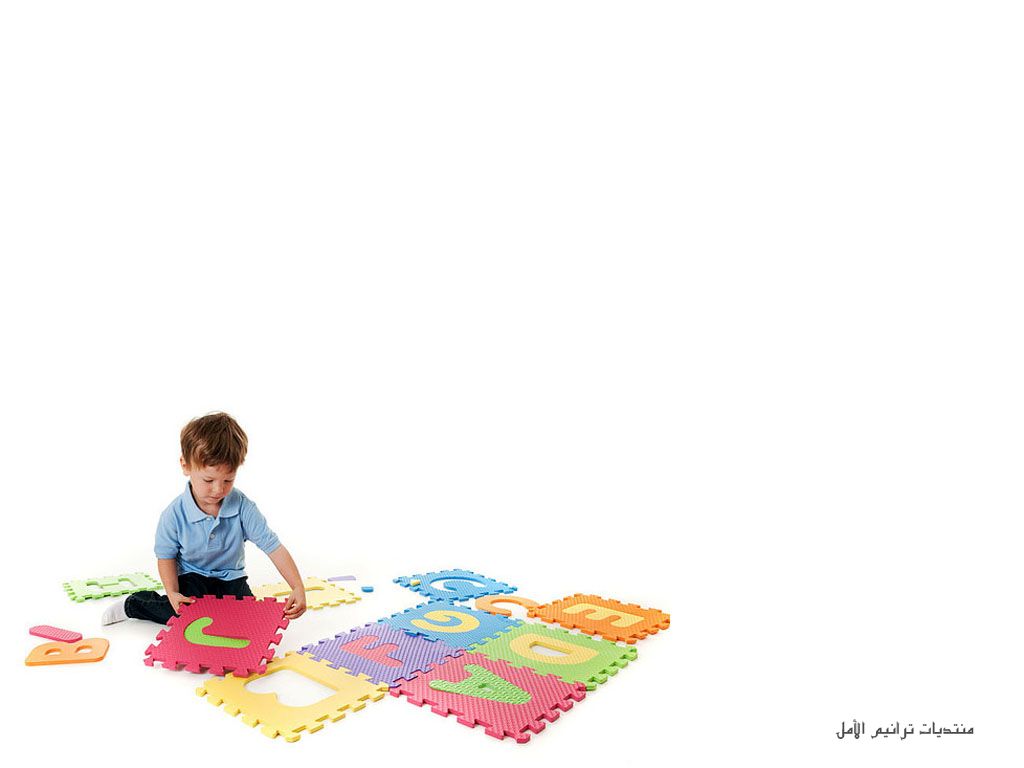 المعيار السادس : التكامل بين الفنون البصرية والمواد الأخرى .
فهم واستخدام الطلاب للتشابه والاختلاف بين الفنون البصرية والفنون الأخرى.
قدرة الطلاب على تحديد العلاقات بين الفنون البصرية وغيرها من المواد.
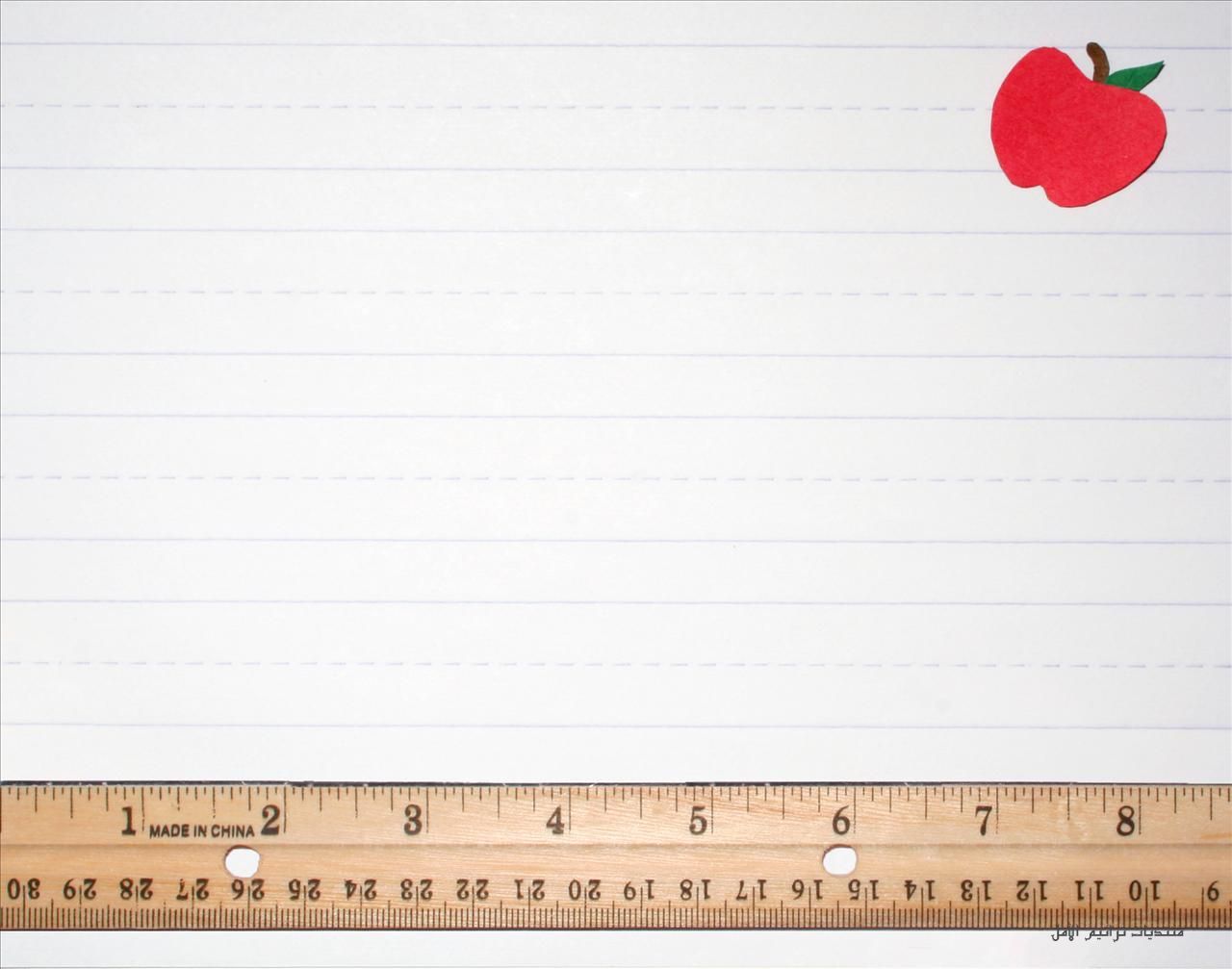 كفايات مادة التربية الفنية للصفوف الأولية في المملكة العربية السعودية
وفي المملكة العربية السعودية يختلف الأمر قليلاً عن الولايات المتحدة الأمريكية، حيث يتم تبني معايير موحدة لكل الولايات ، ثم كل ولاية تضع معاييرها الخاصة،والتي تندرج ضمن المعايير الموحدة، مع الاختلاف بين كل ولاية وأخرى في المصادر التي يتم تدريسها والكتب المستخدمة والمواضيع والمحتوى وتتوحد جميعا في المعايير سالفة الذكر، أما في السعودية فهناك الكفايات والتي تقابل المعايير والتي وردت في وثيقة منهاج التربية الفنية ، فهناك كفايات عامة للتربية الفنية ثم كفايات لكل مرحلة ثم كفايات لكل صف، وسيتم عرض هذه الكفايات في الشرائح التالية:
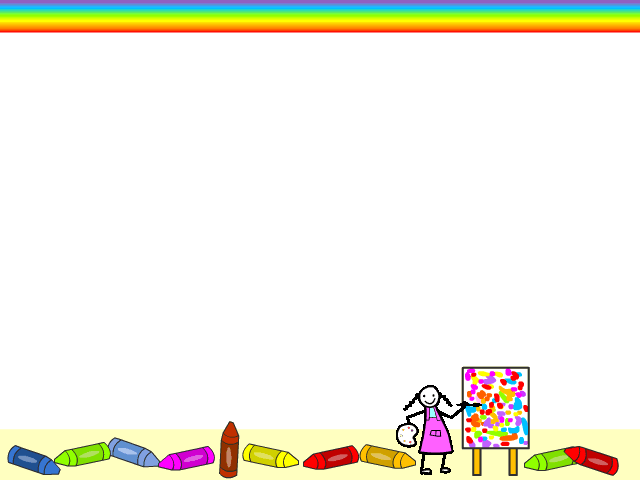 كفايات مادة التربية الفنية ( مجال الرسم ) للصفوف الأولية في وثيقة منهاج التربية الفنية بالمملكة العربية السعودية:
التعرف على العناصر الشكلية واستخدامها في انتاج رسومات معبرة عن حياة الطالب وبيئته.
التحدث بحرية وطلاقة عن انتاجه الفني ووصف الأعمال افنية التي يشاهدها بطريقة مناسبة.
اتقان استخدام الألوان الشمعية والباستيل والجواش بالفرشاة.
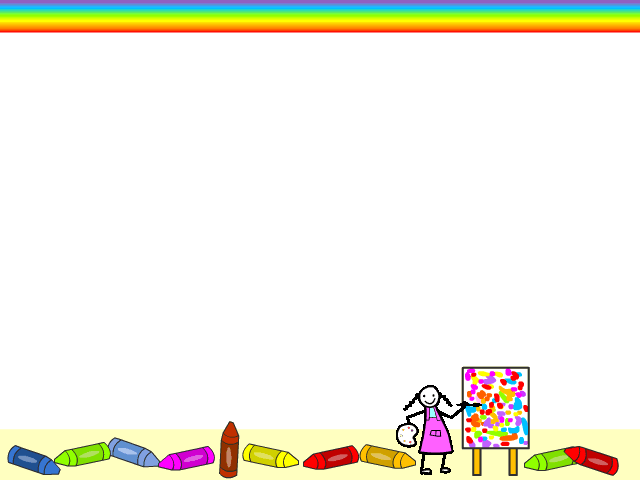 مجال الزخرفة:
إدراك مفهوم الزخرفة .
يصنف الزخارف .
رسم زخرفة بسيطة بعنصر واحد عن طريق التكرار.
يصف عمل زخرفي .
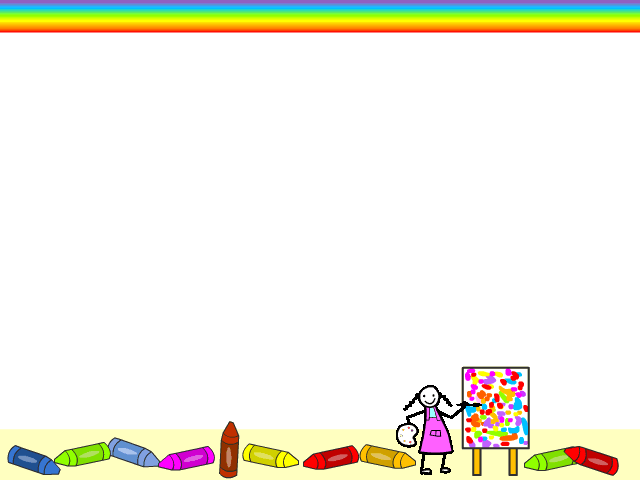 مجال التشكيل :
الإلمام بأنواع وخصائص الطينة الطبيعية والصناعية .
التمكن من تشكيل وانتاج عمل فني بالطين الصلصال وزخرفته بالخدش.
التحدث عن بعض الصفات الجمالية في أعمال الطين الصلصال.
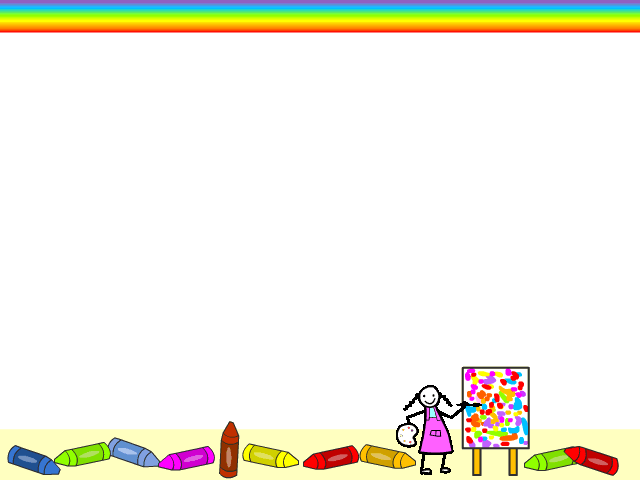 مجال النسيج:
إدراك مفهوم النسيج
معرفة أنواع عديدة من خامات النسيج.
انتاج زخارف نسجية بسيطة تناسب سن المرحلة.
تذوق القيمة الفنية في الزخارف النسجية .
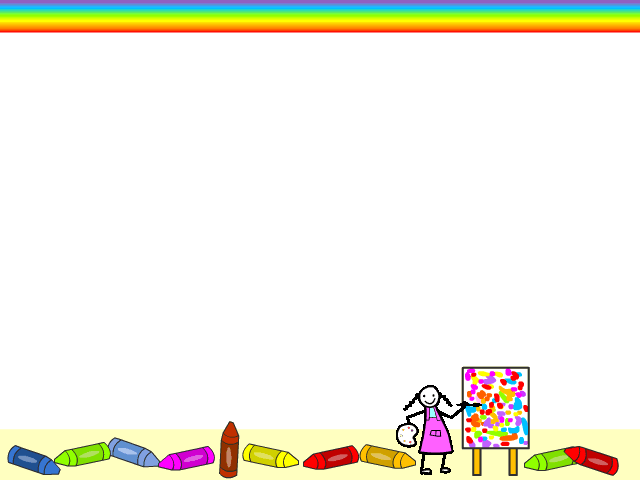 مجال الطباعة
إدراك مفهوم الطباعة
الطبع ببقايا الخامات المستهلكة.
وصف أحد الأعمال الفنية المطبوعة.
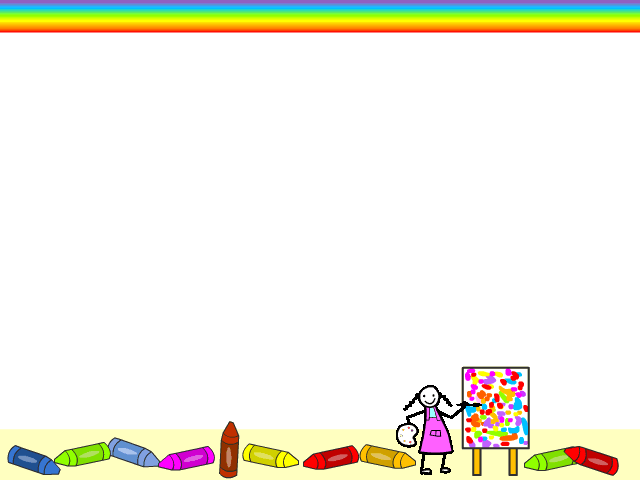 مجال التشكيل المباشر بالخامات :
التعبير المجسم بأحد الخامات المتوفرة.
ذكر خطوات تنفيذ العمل.
ذكر أحد القيم الفنية في عمله.
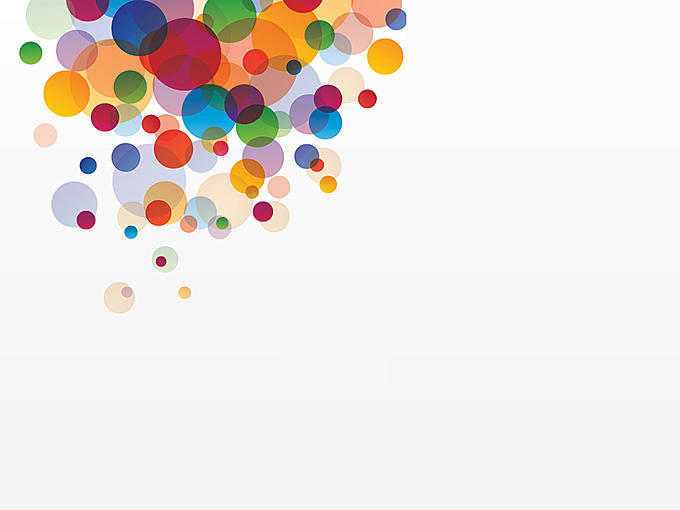 معايير معلمي التربية الفنية
في عام 1434 سعت وزارة التربية والتعليم ممثلة في مشروع الملك عبدالله لتطوير التعليم العام إلى استقطاب أكفأ المتقدمين من خريجي الجامعات للانخراط في التدريس  وطورت معايير مهنية جديدة لتحديد ما يفتر أن يتمكن  منه المعلم المبدئ ليكون قادرا على تدريس تخصصه ي مراحل التعليم العام بكل كفاءة
اسئلة مفتوحة:
1- ما الفائدة من وضع المعايير برأيك ؟
2- عند تأملك لمعايير لمعلمي التربية الفنية ، ما المعايير التي تتوقعين توفرها لديك عند انهائك لمقرر استراتيجيات تدريس التربية الفنية؟

واجب منزلي :
اطلعي على وثيقة منهاج التربية الفنية من خلال تحميلها من الانترنت 
 http://www.bahasvgate.com/?action=downloads.show&id=10
واكتبي أهم كفايات مرحلة الصفوف الأولية في مجال الرسم للصف الأول وكيف ستساعدك معرفة هذه الكفايات في التخطيط للدرس وتنفيذه.
- مع زميلاتك في المجموعة اختاري موضوعا من كتاب التربية الفنية لمرحلة من مراحل الصفوف الأولية وقومي بالتخطيط للدرس كاملا تمهيدا لشرحه في المحاضرة القادمة ان شاء الله.
في الشرائح التالية صفحات مصورة من دليل المعلم للصف الرابع لمادة التربية الفنية وفيه طريقة التخطيط للدرس وكتابة الأهداف والمحتوى ووسائل التقييم .. الخ
مجموعات التعلم التعاوني
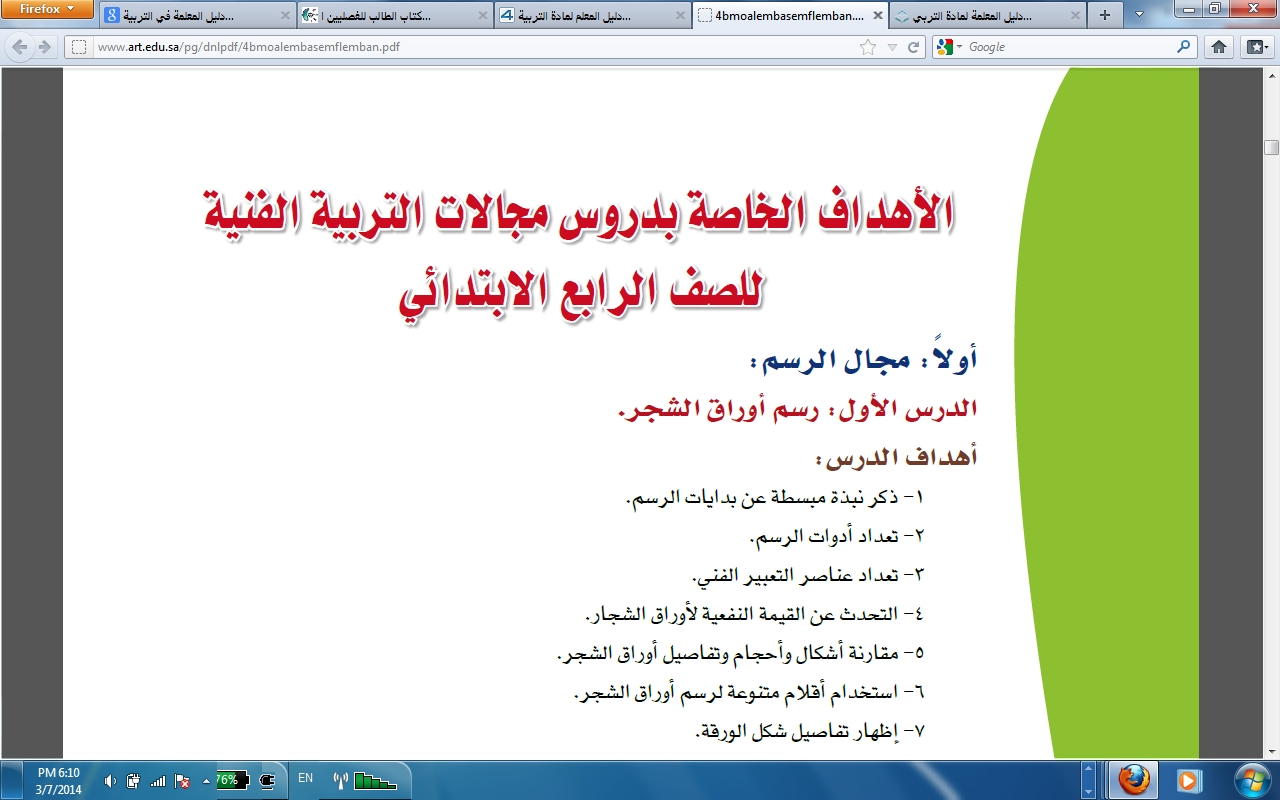 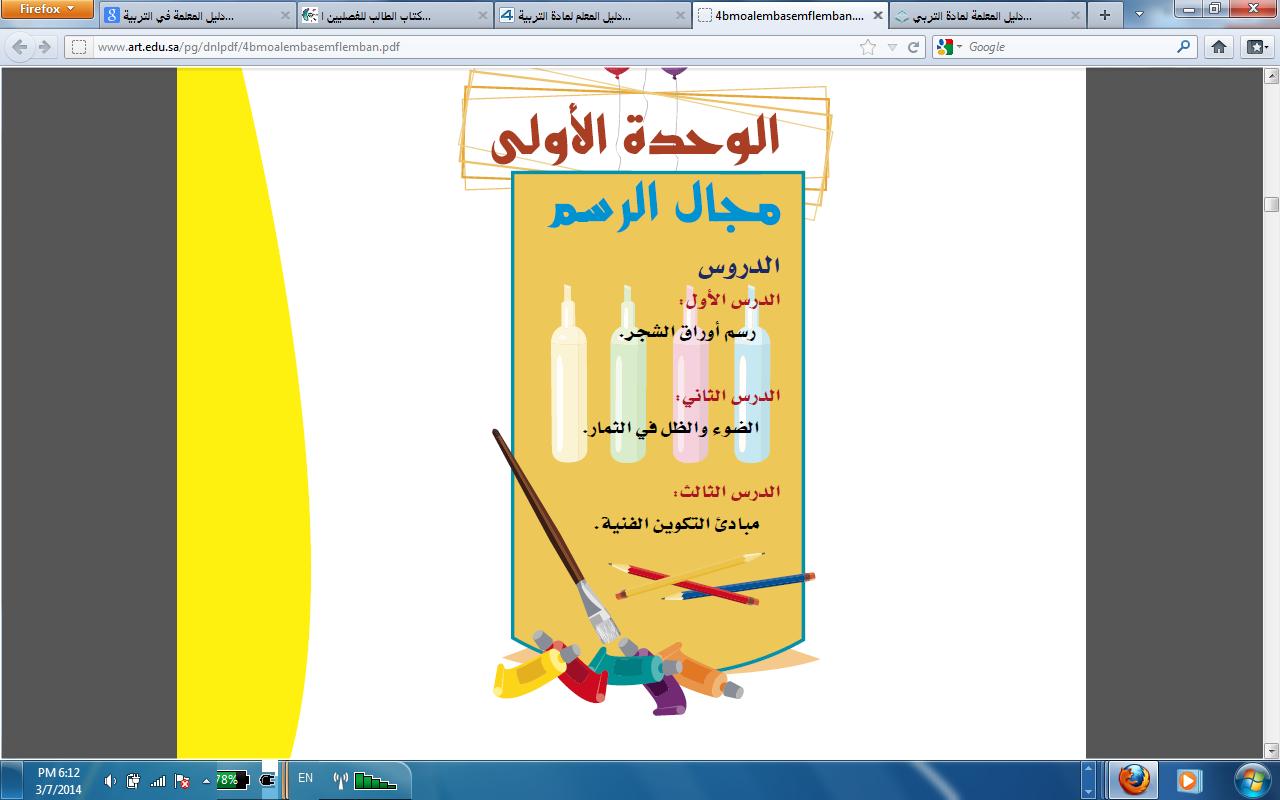 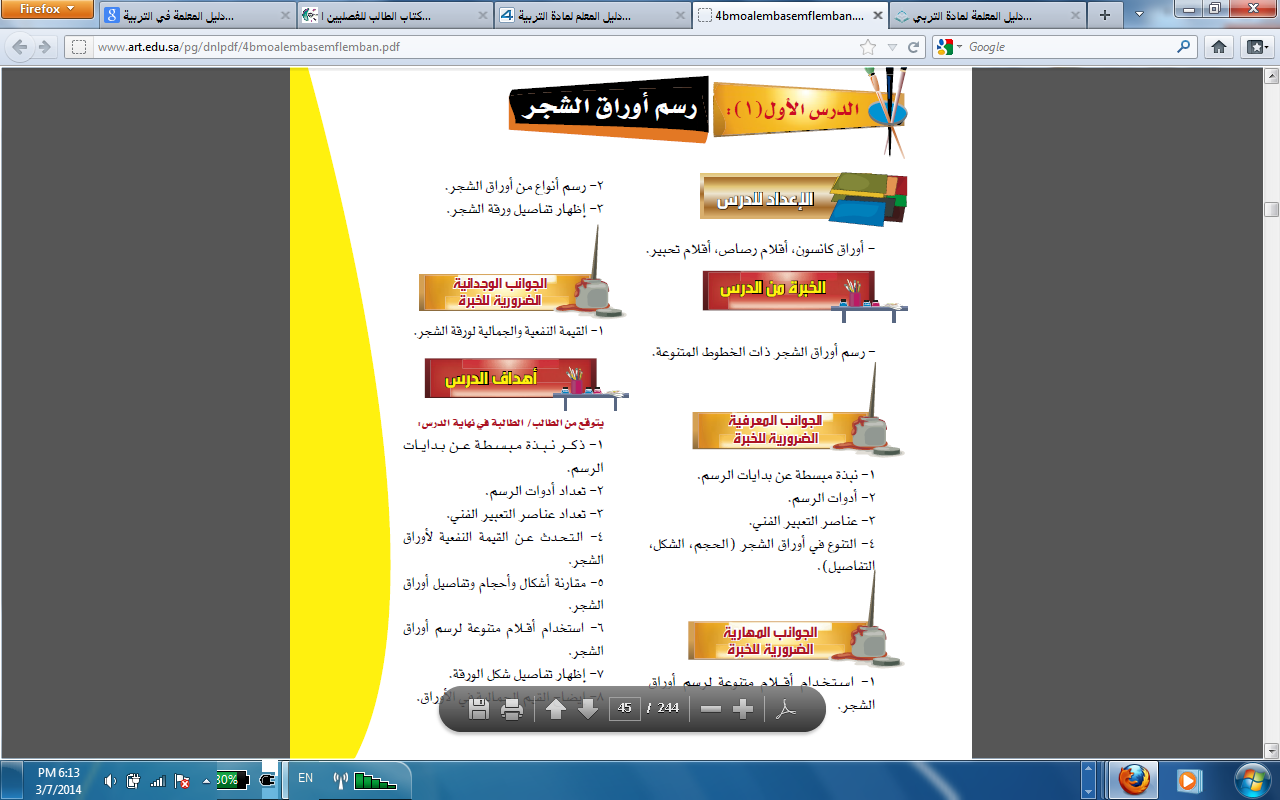 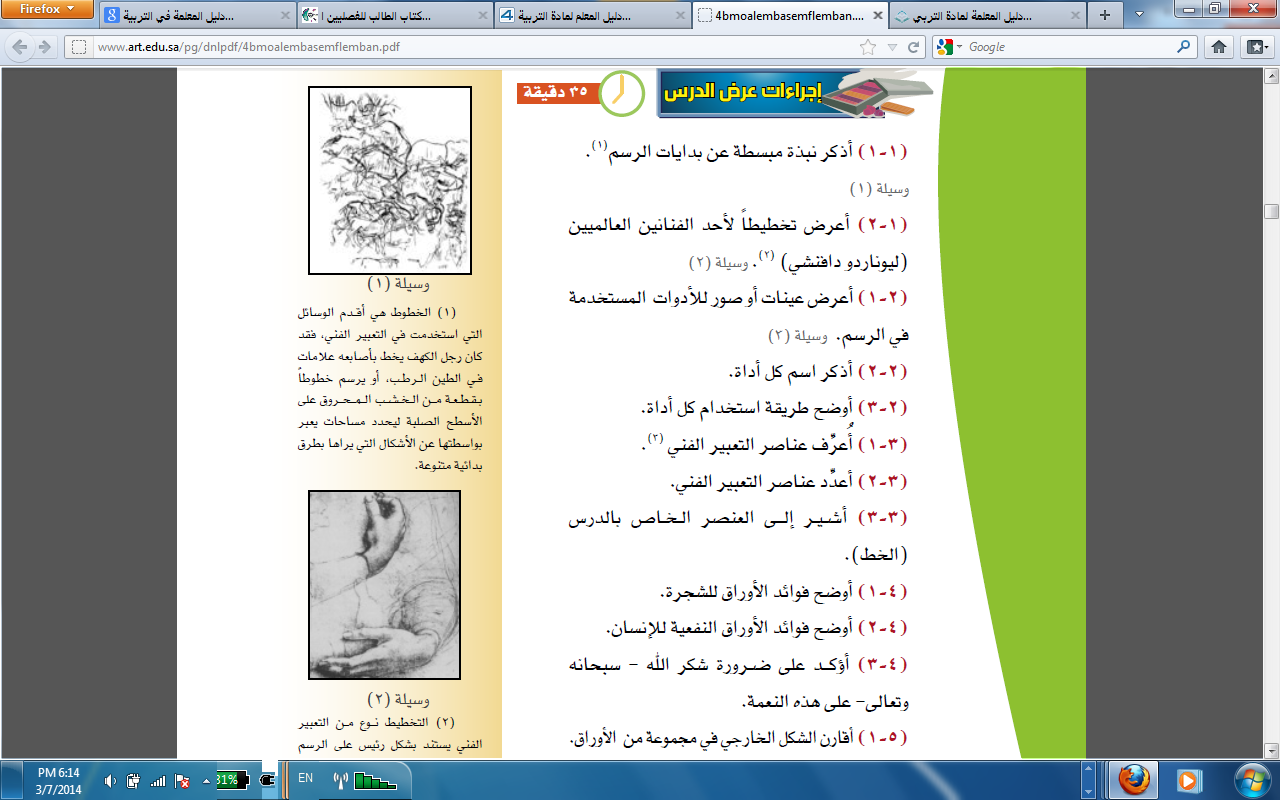 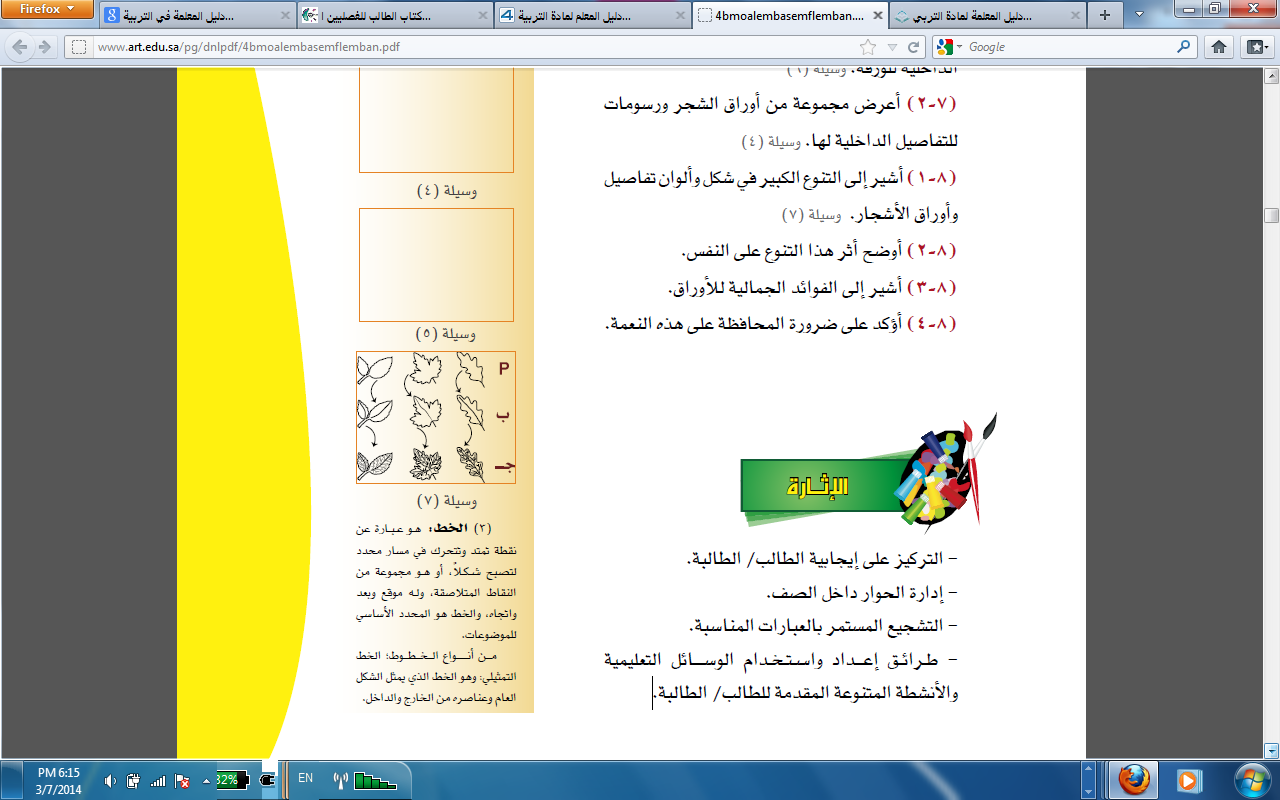 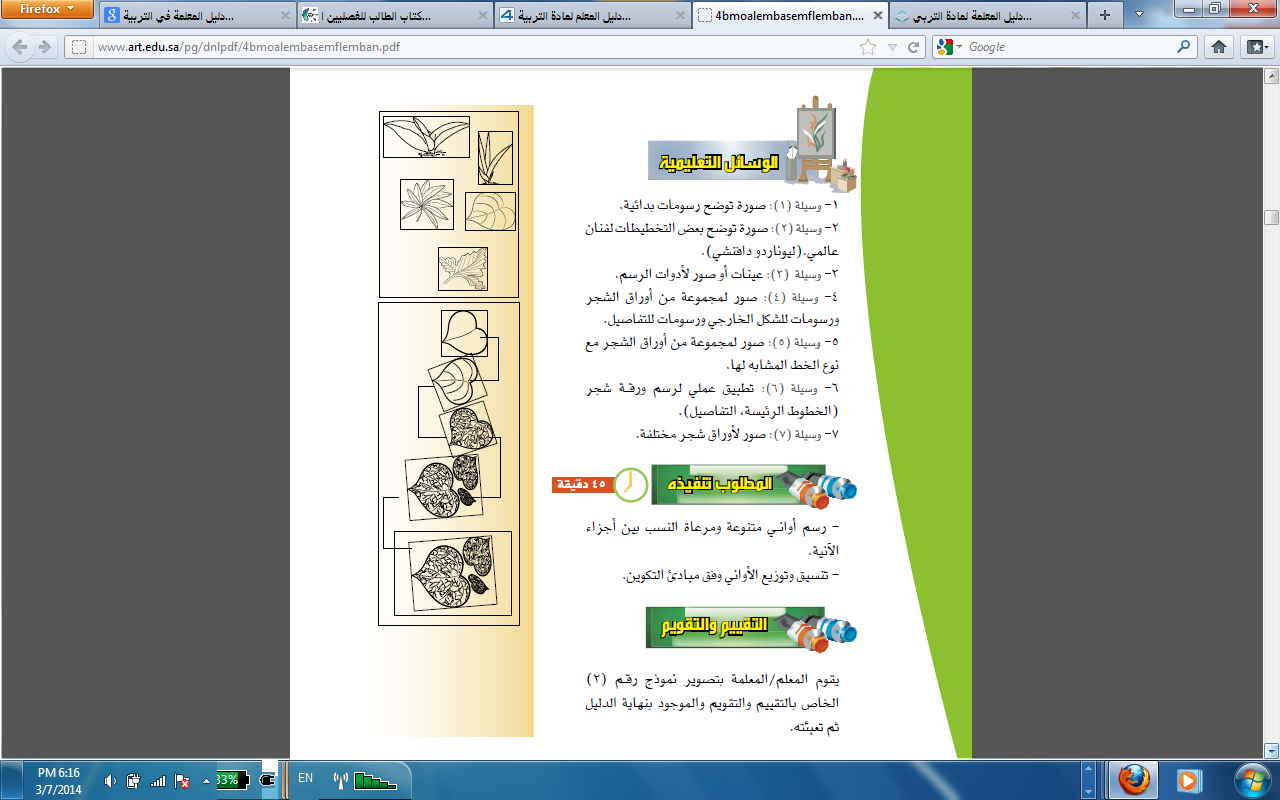 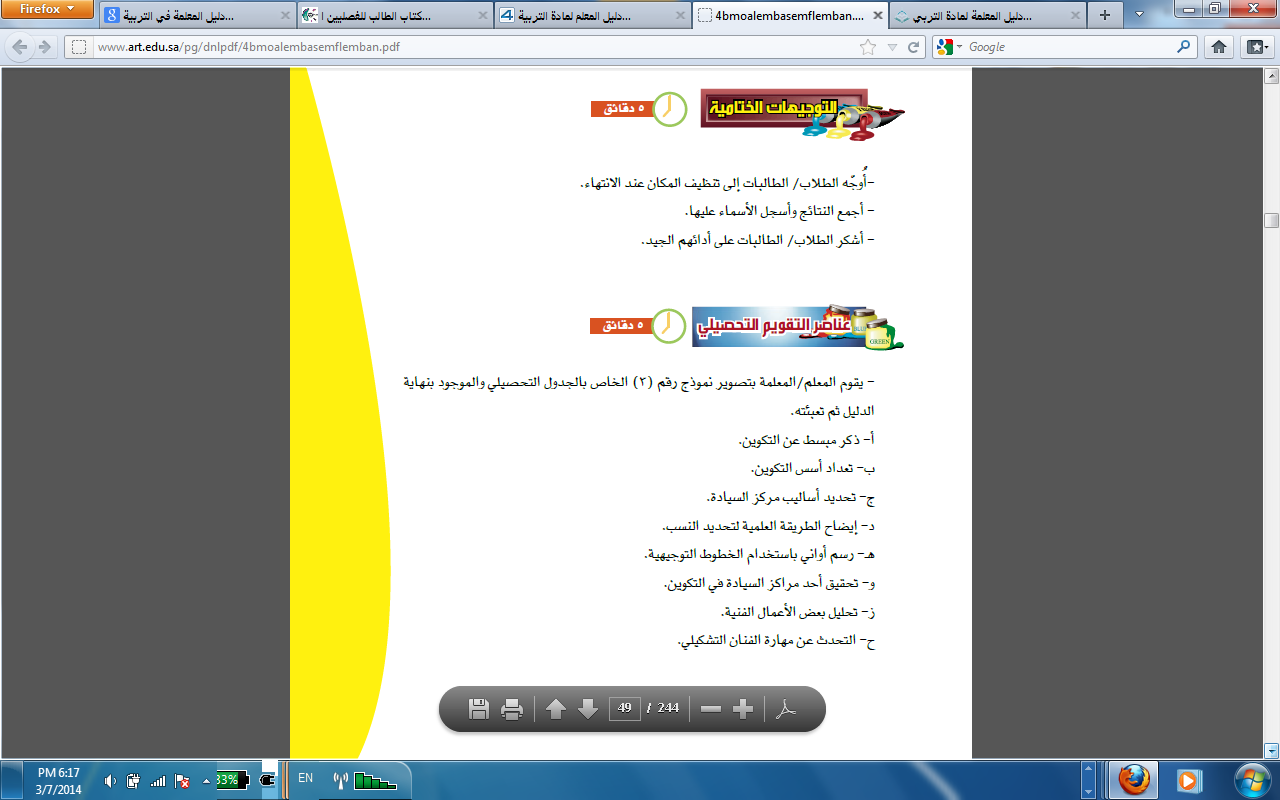